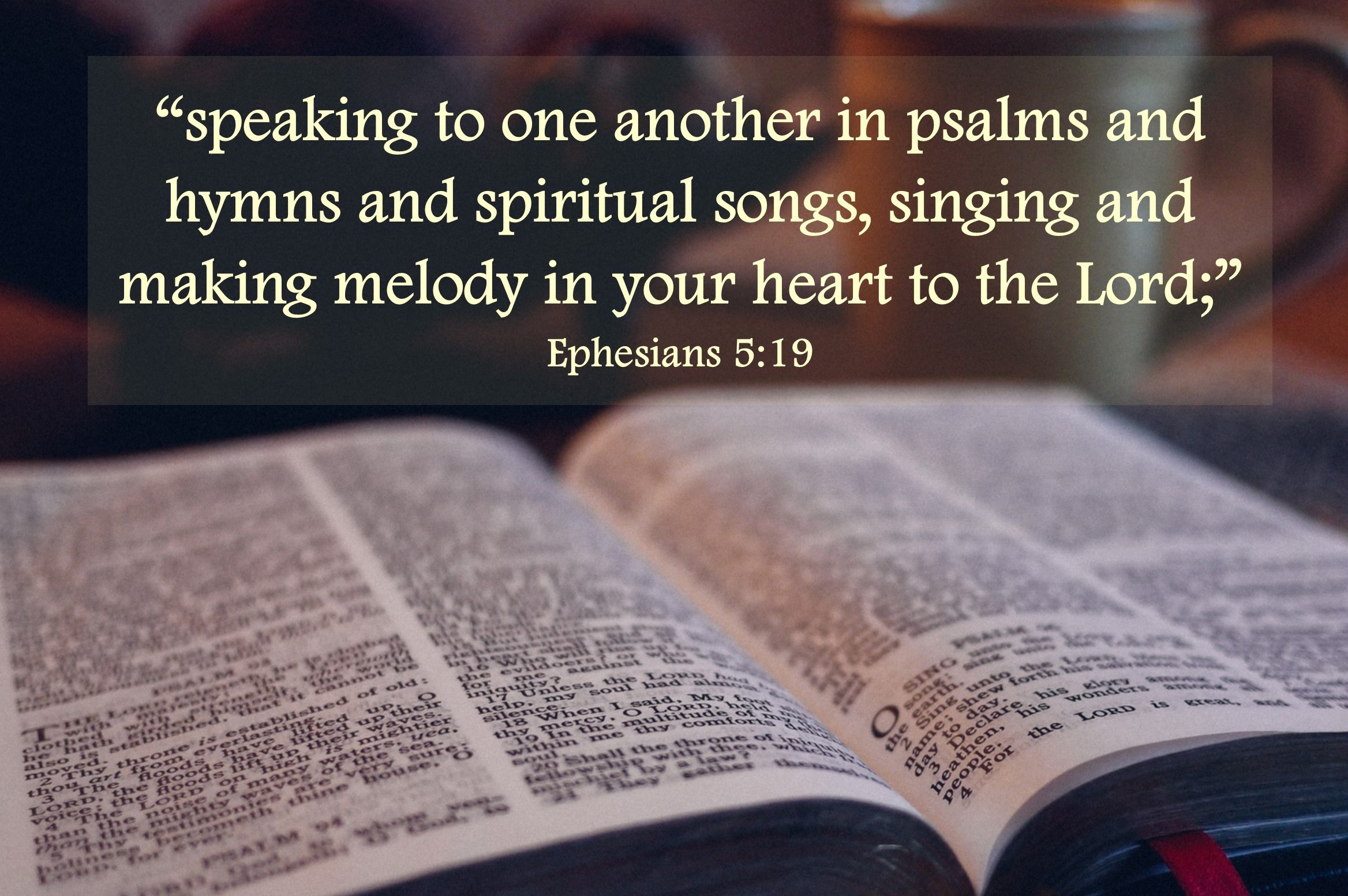 1
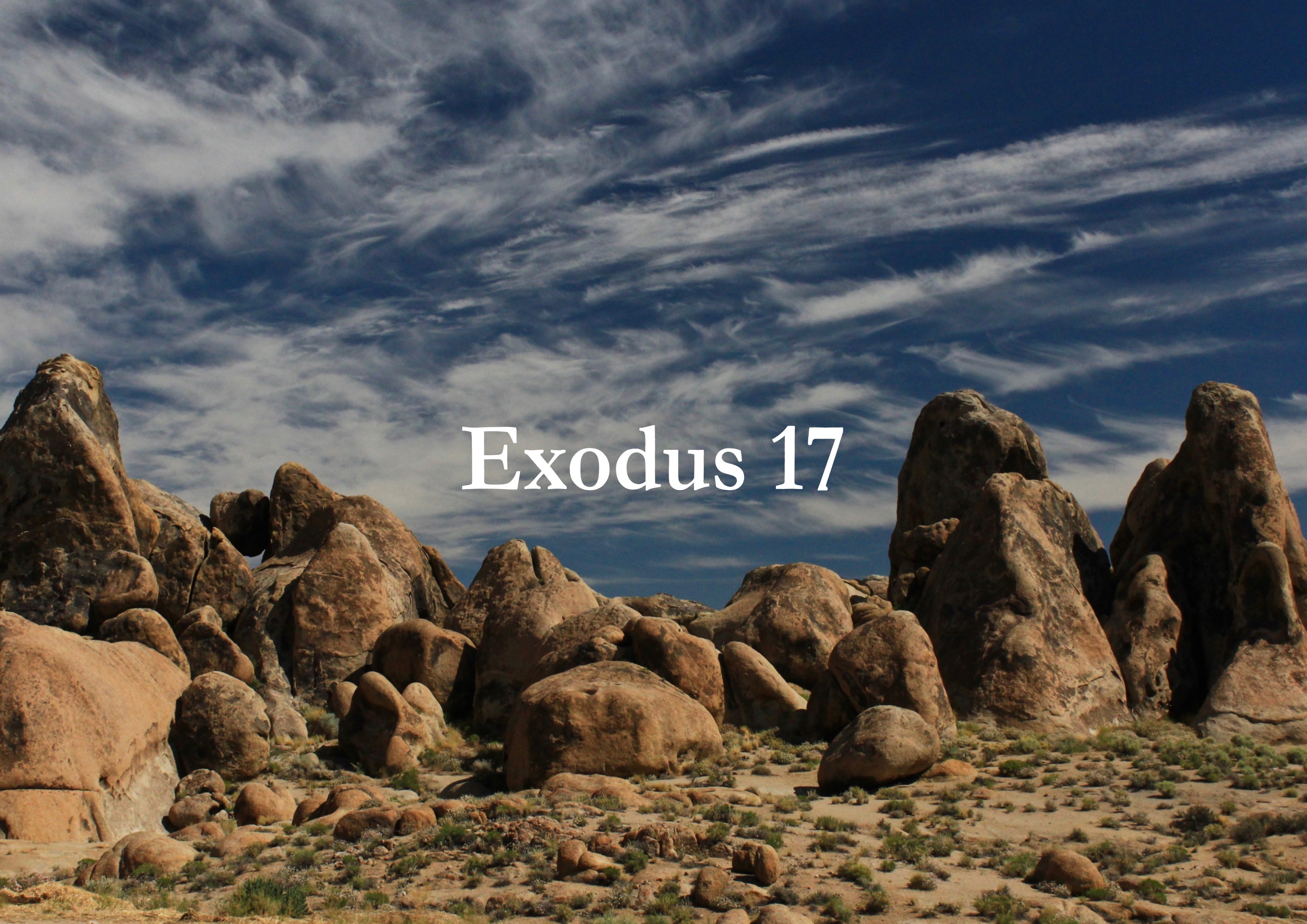 2
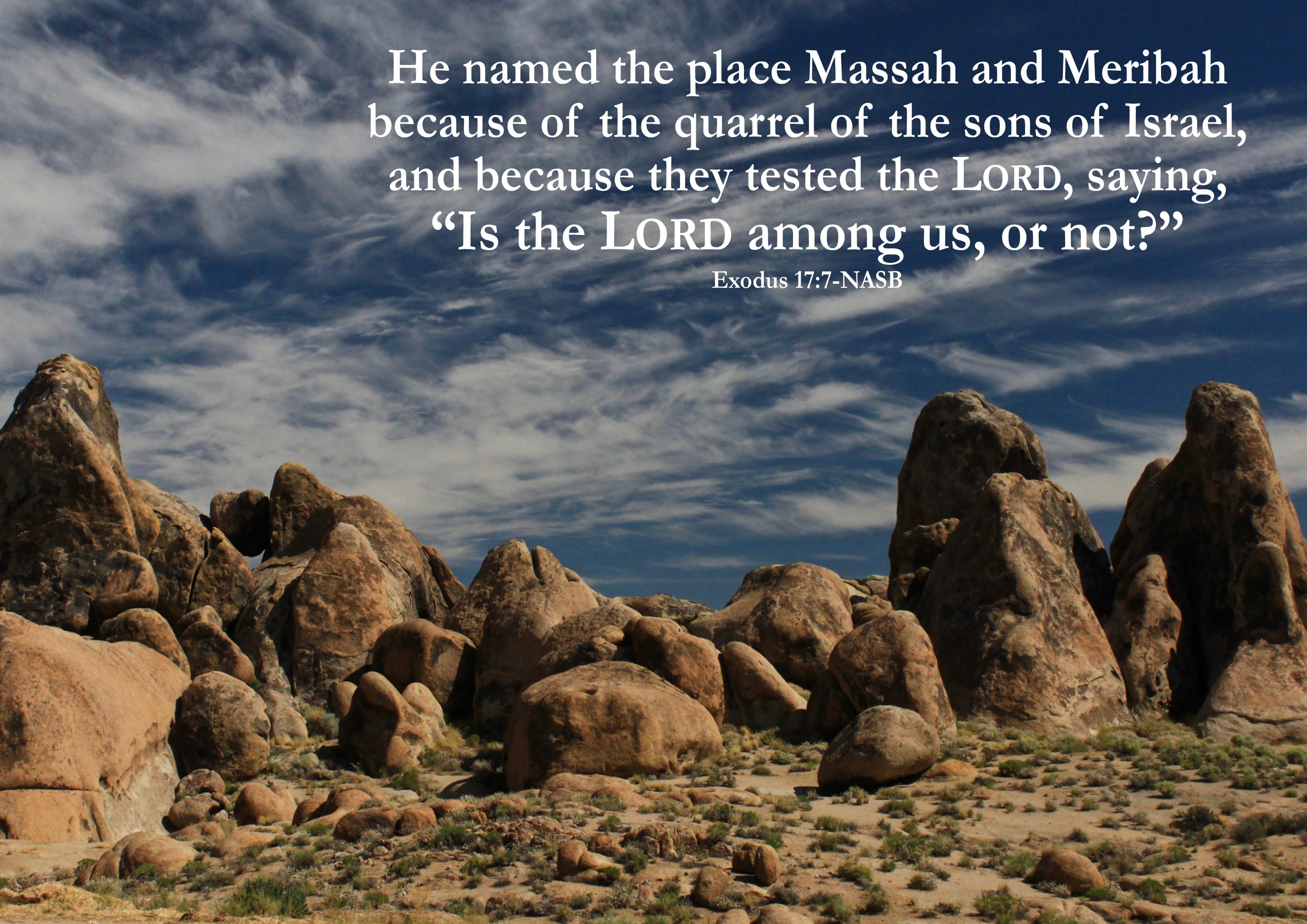 3
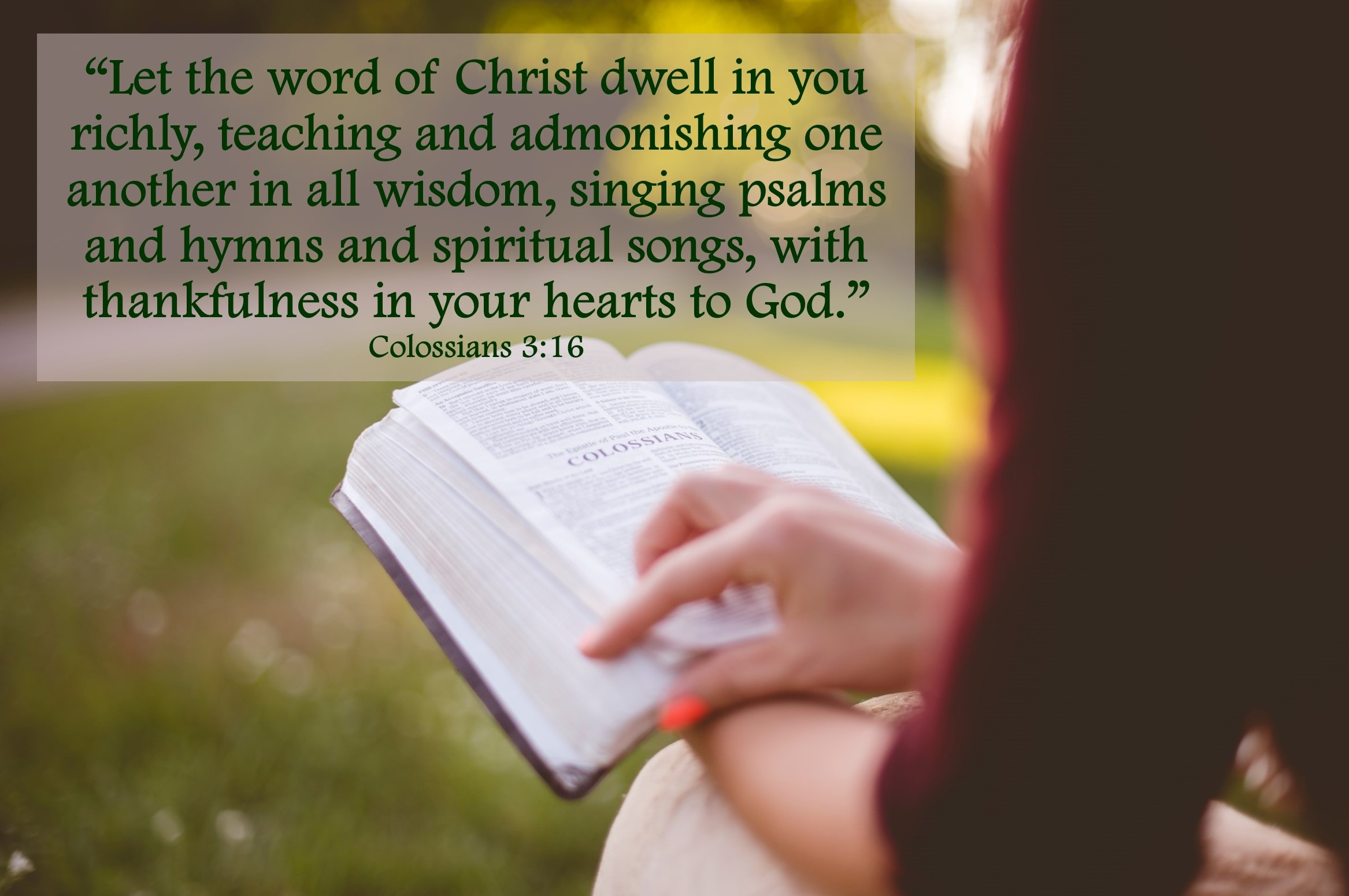 4
5
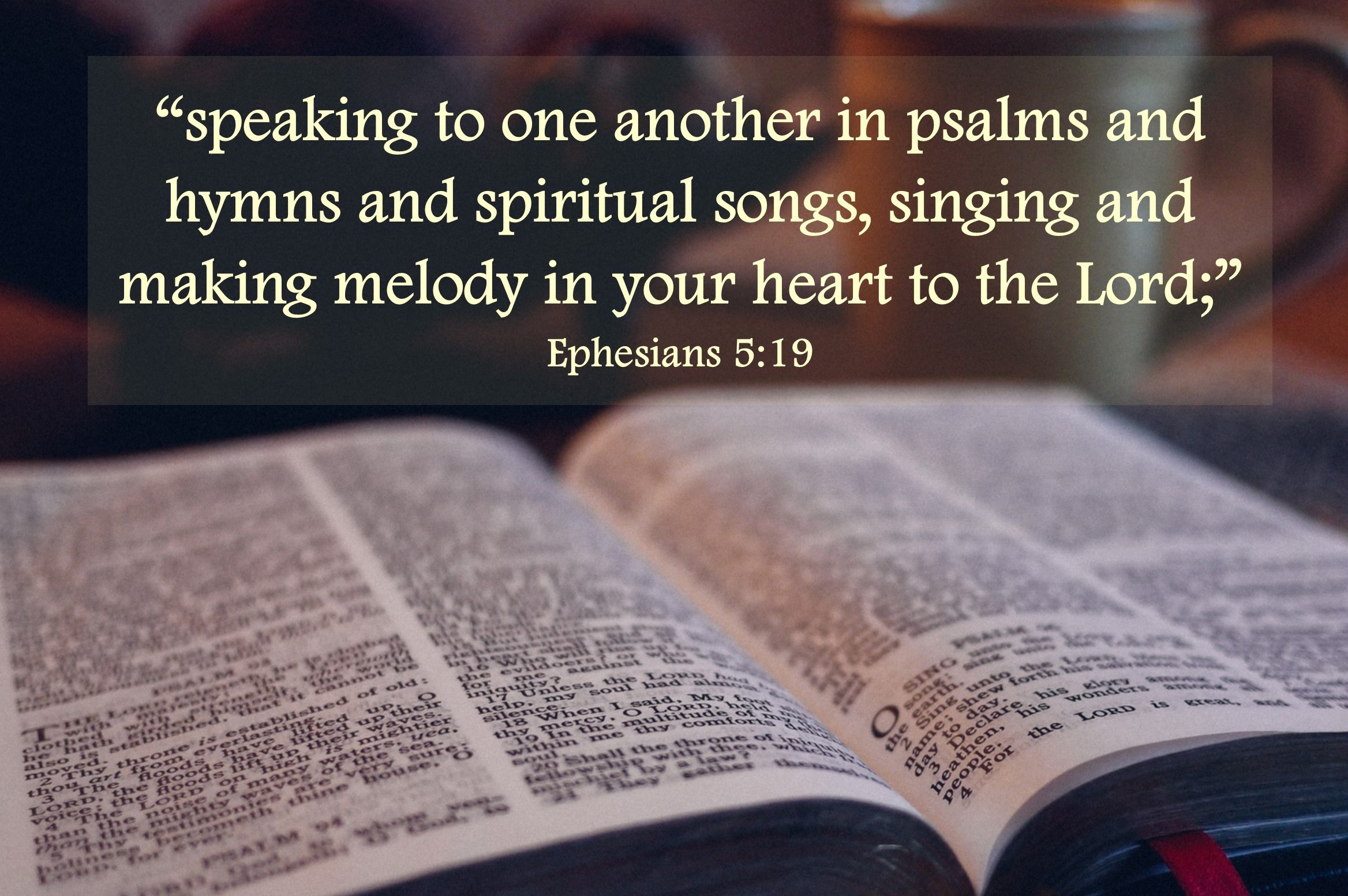 6
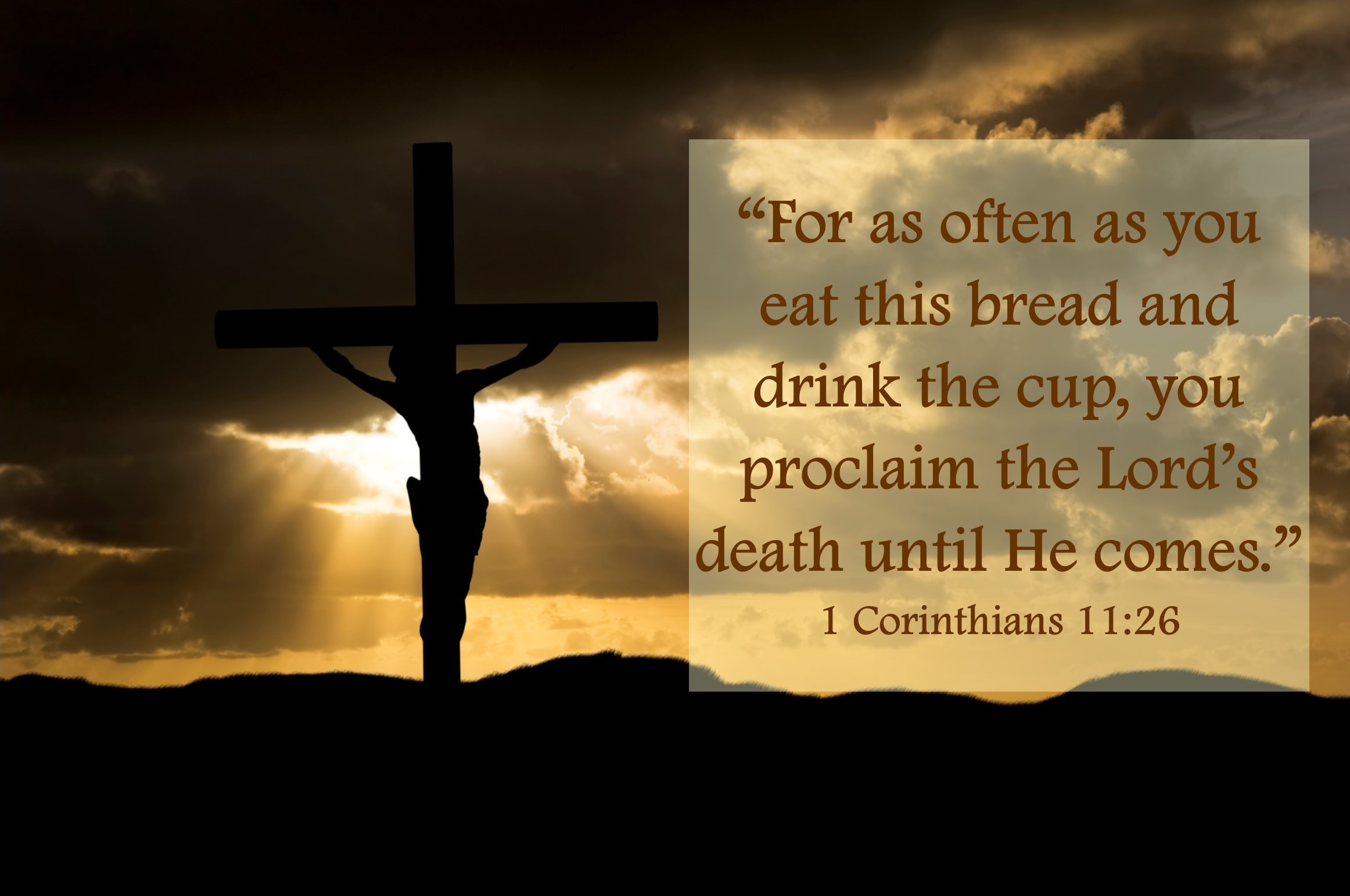 7
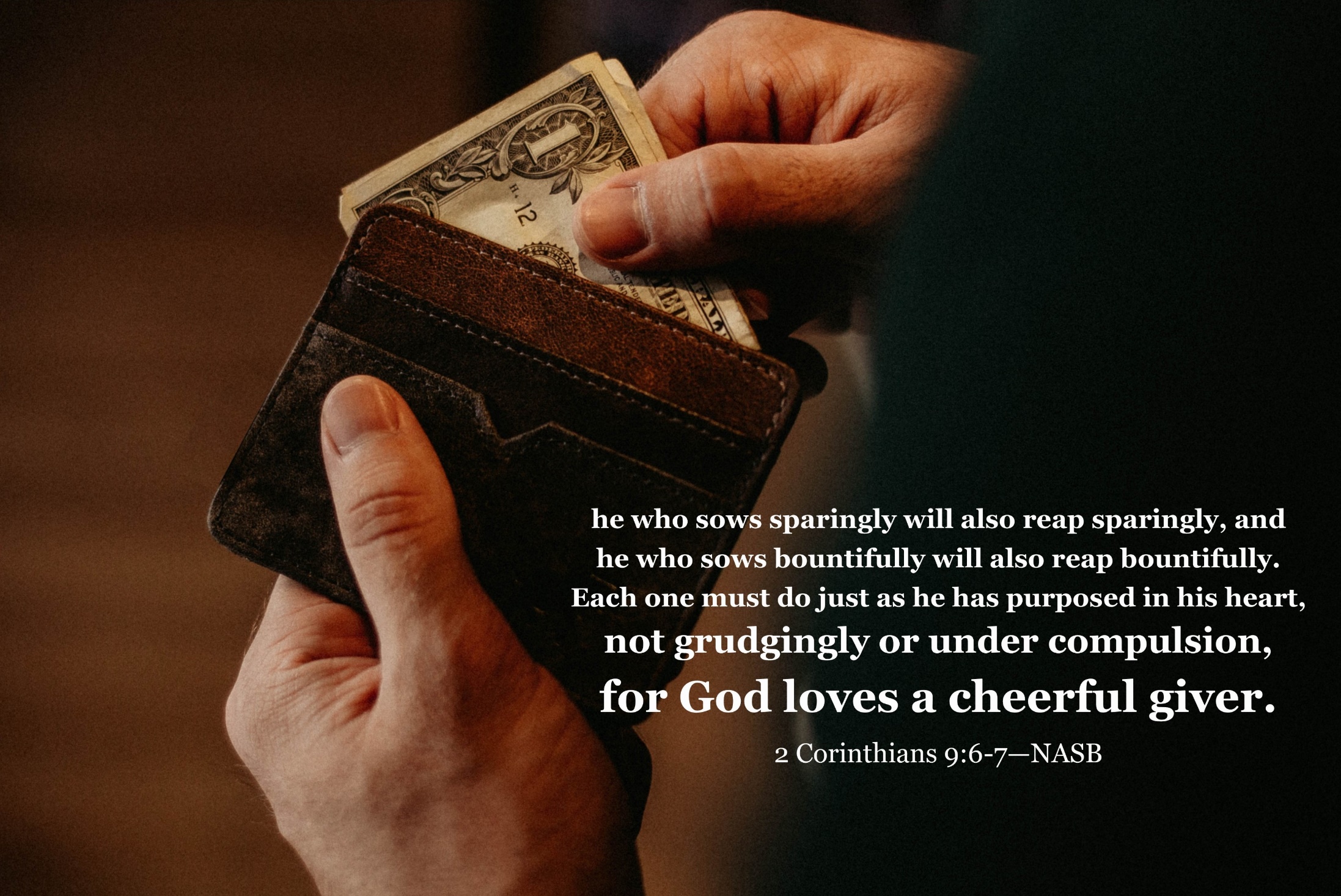 8
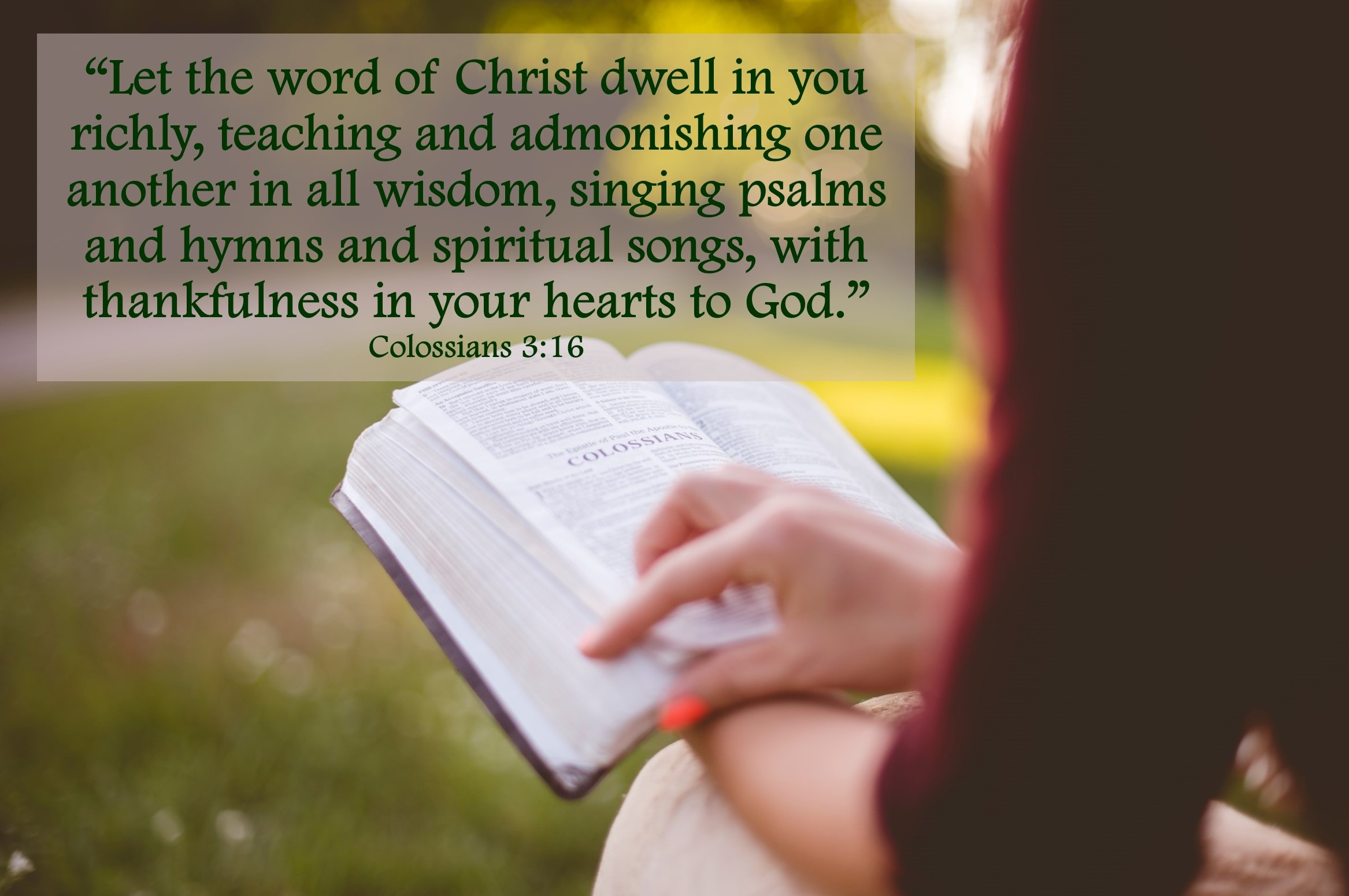 9
Being An
Matthew 5:1-16
10
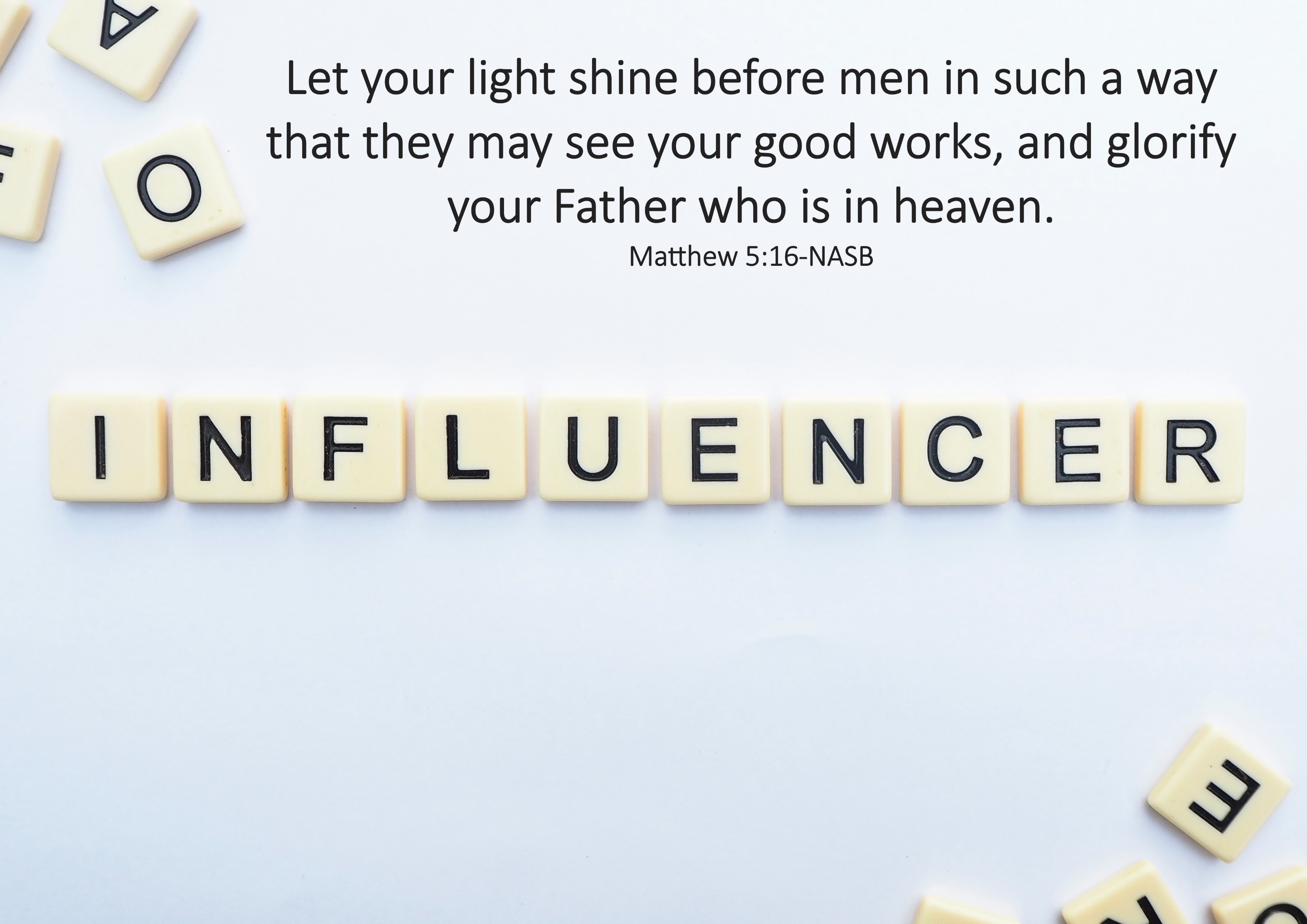 11
Being An Influencer
Perfectly Imperfect
12
Being An Influencer
Perfectly Imperfect
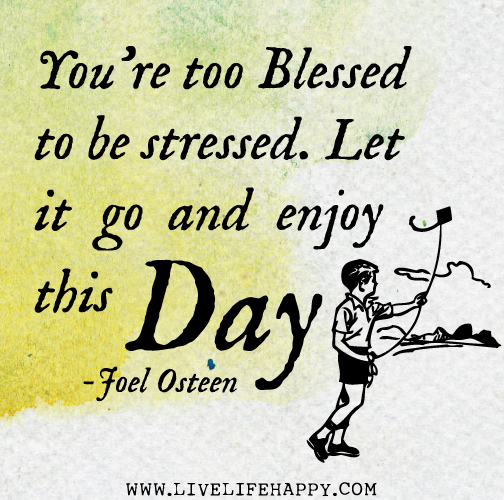 13
Being An Influencer
Perfectly Imperfect
14
Being An Influencer
Perfectly Imperfect
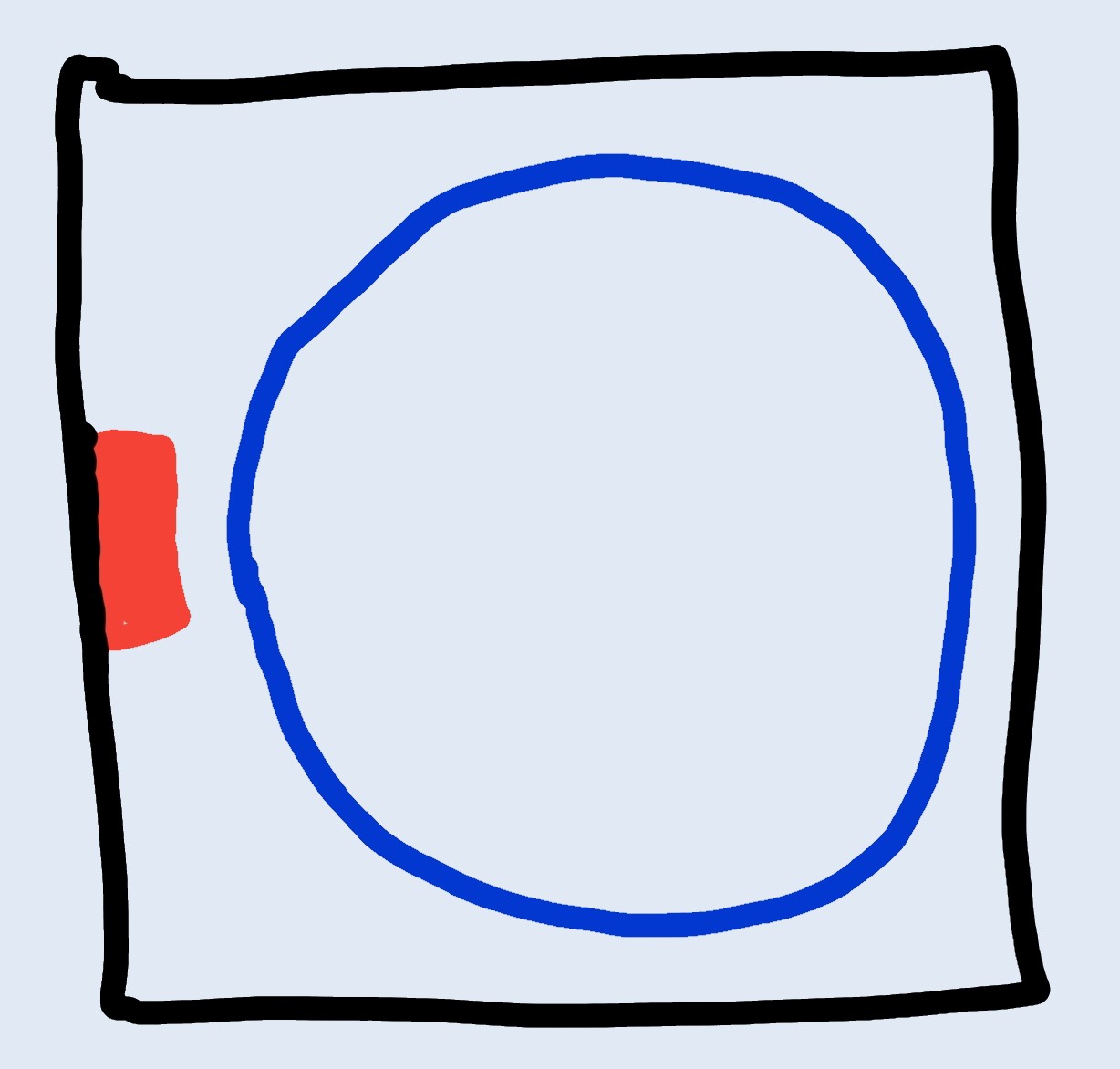 15
Being An Influencer
Perfectly Imperfect
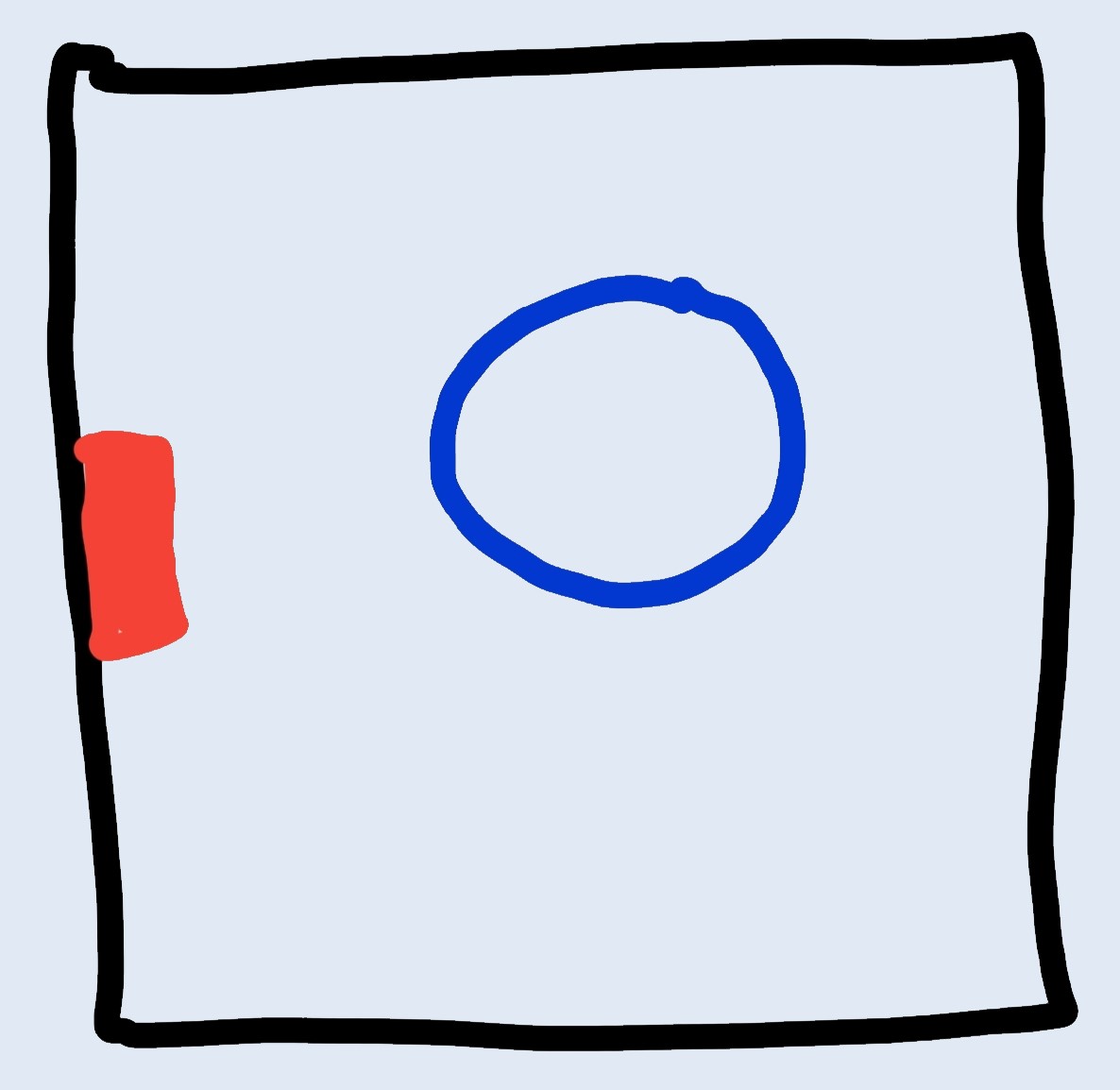 16
Being An Influencer
Perfectly Imperfect
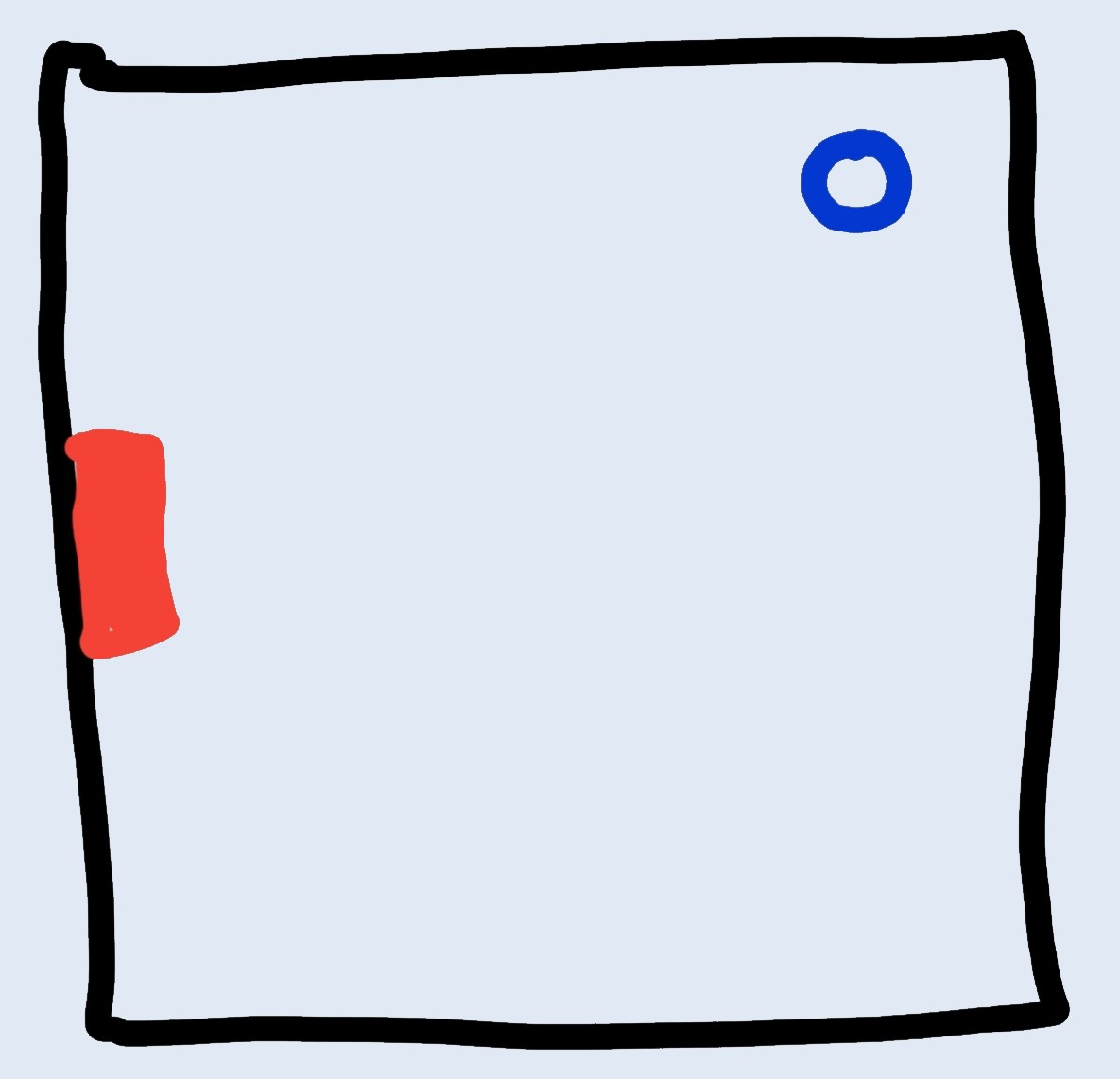 17
Being An Influencer
Perfectly Imperfect
18
Being An Influencer
Perfectly Imperfect
Brand Ambassador
19
Being An Influencer
Perfectly Imperfect
Brand Ambassador
Influencing Daily
20
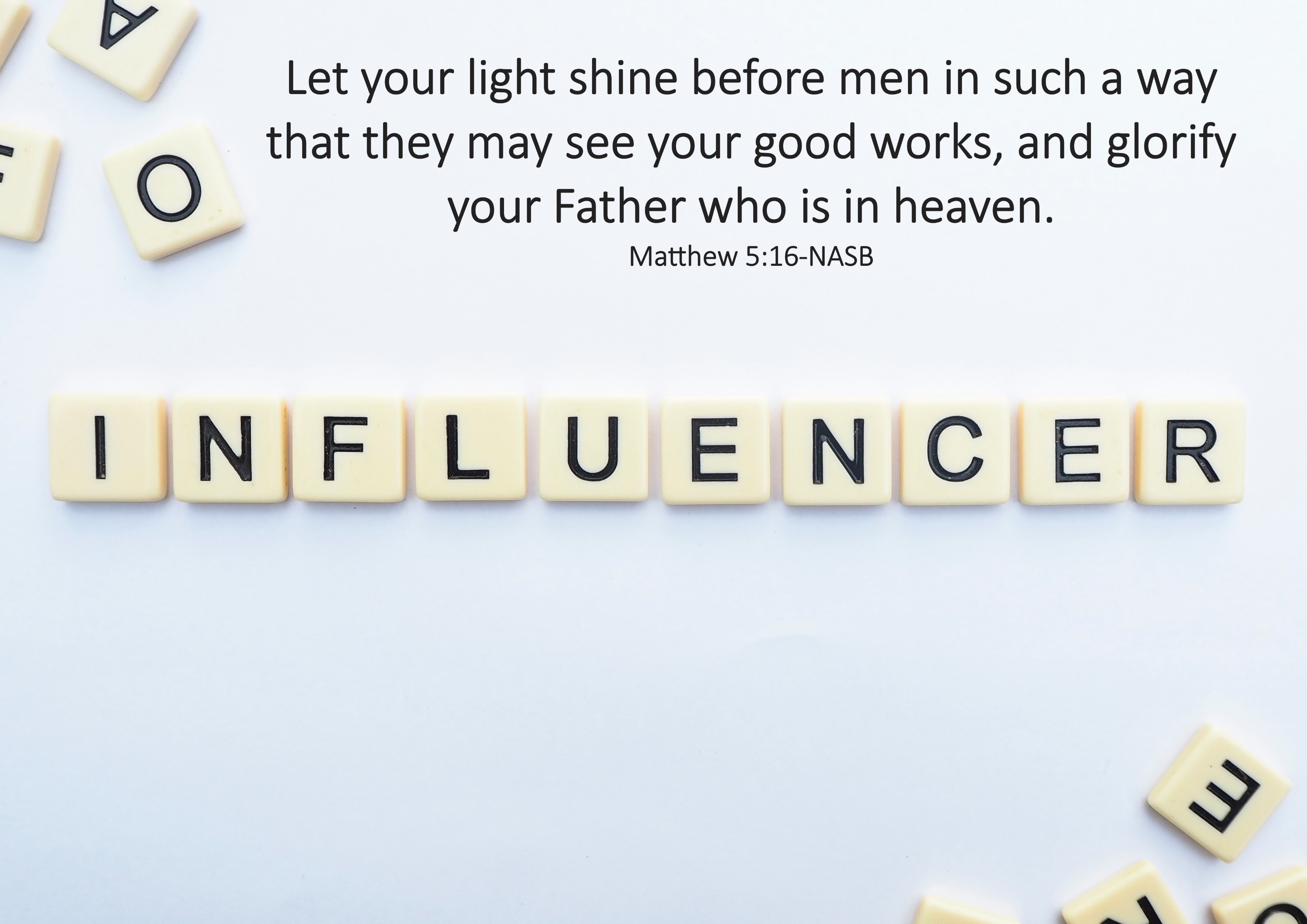 21